被重價買來者的身分和婚姻觀
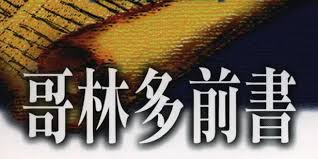 經文：哥林多前書7:1-40

2018-02-24
Sunday, February 24, 2019
1
一、夫妻本份的觀念（1-9）
各人當有自己的配偶（2）
 夫妻間必須合宜相待（3）
 夫妻間互為主張對方的身子（4）
 夫妻不應分房而居除非為了專心禱告（5）
 最好能像他（保羅）一樣保持獨身，但要照神的恩賜和命定而行（1、6-9）
Sunday, February 24, 2019
2
二、男女婚姻的守則（10-16）
婚姻乃恆久的約
 信守婚約乃主令
 婚約具澤被功效～在婚約之中夫妻任何一方因信主耶穌基督而因此使配偶也成為聖
 和睦乃婚約之基
Sunday, February 24, 2019
3
三、誡命和身分的持守（17-26）
重所當重守所當守
 肉身自由很好心靈自由更好
 做基督的奴僕乃基督徒的新身分
 享有新身分的態度～做忠心的基督僕人
Sunday, February 24, 2019
4
四、保羅的心意和感動（25-40）
願不受家人纏累之苦（27-30）
 願體察時日的短暫和世界必將過去，因此，
    	～有妻如無妻
	～哀者如不哀、樂者如不樂
	～買了如無有
	～用物如未用
 願心中無所掛慮（31-33）
 願行合宜之事並殷勤且專心地事主（34-38）
 守節者更有福（39）
所以我願意年輕的 寡婦 嫁人，生養兒女，治理家務，不給敵人辱罵的把柄。(提摩太前書5:14)
Sunday, February 24, 2019
5
Sunday, February 24, 2019
6
本章信息領受為主
遵命於主





10. 至於那已經嫁娶的，我吩咐他們；其實不是我吩咐，乃是主吩咐說：妻子不可離開丈夫，
17. 只要照主所分給各人的，和神所召各人的而行。我吩咐各教會都是這樣。
19. 受割禮算不得甚麼，不受割禮也算不得甚麼，只要守神的誡命就是了。
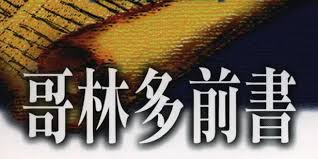 Sunday, February 24, 2019
7
本章信息領受為主
成聖於主

14. 因為不信的丈夫就
因着妻子成了聖潔，
並且不信的妻子就
因着丈夫 成了聖潔。
不然，你們的兒女就不潔淨，但
如今他們是聖潔的了。
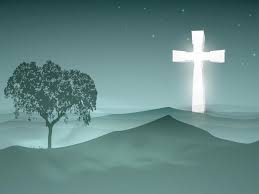 13. 妻子有不信的丈夫，丈夫也情願和她同住，她就不要離棄丈夫。
Sunday, February 24, 2019
8
本章信息領受為主
和睦於主

15. 倘若那不信的人要離去，就由他離去吧！無論是弟兄，是姊妹，遇着這樣的事都不必拘束。神召我們原是要我們和睦。
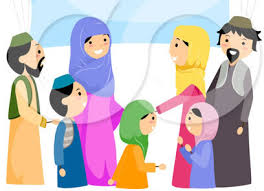 Sunday, February 24, 2019
9
本章信息領受為主
掛慮於主

32. 我願你們無所掛慮。沒有娶妻的，是為主的事掛慮，想怎樣叫主喜悅。 
33. 娶了妻的，是為世上的事掛慮，想怎樣叫妻子喜悅。
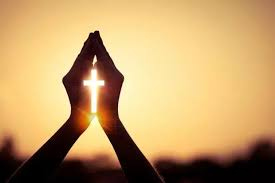 Sunday, February 24, 2019
10
本章信息領受為主
衷情於主


32. …沒有娶妻的，
是為主的事掛慮，想怎樣叫主喜悅。 
33. 娶了妻的，是為世上的事掛慮，想怎樣叫妻子喜悅。 
34. …沒有出嫁的，是為主的事掛慮…；已經出嫁的，是為世上的事掛慮，想怎樣叫丈夫喜悅。
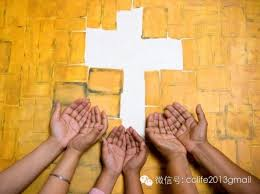 Sunday, February 24, 2019
11
本章信息領受為主
忠心於主

24.                                              弟兄們，你們各人蒙召的時候是甚麼身分，仍要在神面前守住這身分。
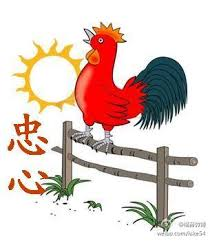 Sunday, February 24, 2019
12
本章信息領受為主
受感於主





40. 然而按我的意見，若常守節更有福氣。           我也想自己是被神的靈感動了。
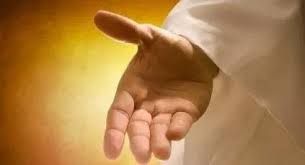 Sunday, February 24, 2019
13
本章信息領受為主
定睛於主




40. 
然而按我的意見，若常守節更有福氣。我也想自己是被神的靈感動了。
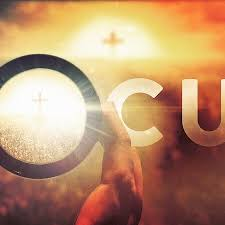 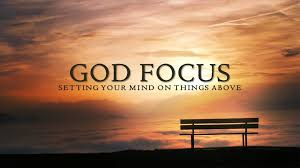 Sunday, February 24, 2019
14
我們是被主用種價買回來的…
》遵命於主
》 》成聖於主
》 》 》和睦於主
》 》 》 》掛慮於主
》 》 》 》 》衷情於主
》 》 》 》 》 》事奉於主
》 》 》 》 》 》 》忠心於主
》 》 》 》 》 》 》 》受感於主
》 》 》 》 》 》 》 》 》定睛於主
Sunday, February 24, 2019
15